Figure 12. Rasters and mean spike density functions of two cells in area 7a during the interception and NOGO ...
Cereb Cortex, Volume 14, Issue 3, March 2004, Pages 314–331, https://doi.org/10.1093/cercor/bhg130
The content of this slide may be subject to copyright: please see the slide notes for details.
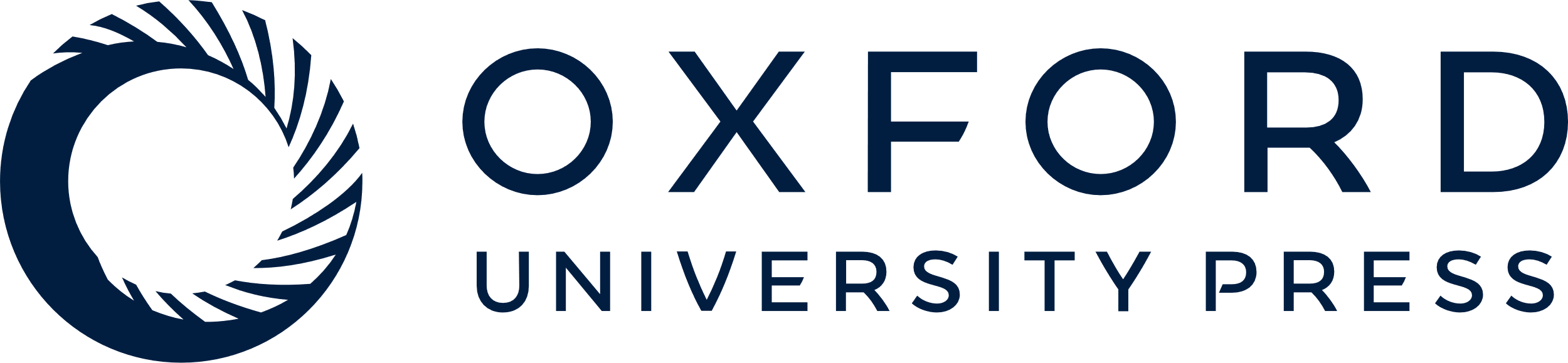 [Speaker Notes: Figure 12. Rasters and mean spike density functions of two cells in area 7a during the interception and NOGO tasks. (A) Neuron that responded exclusively during the interception task. (B) Neuron that was similarly activated during the interception task and NOGO task. The same conventions as in Figure 11.


Unless provided in the caption above, the following copyright applies to the content of this slide:]